Ekonomija deljenja

Partner: IDP
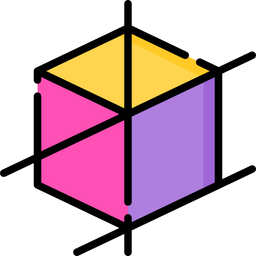 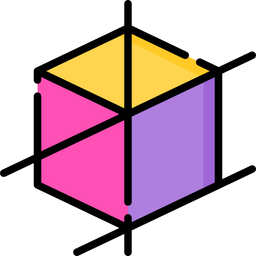 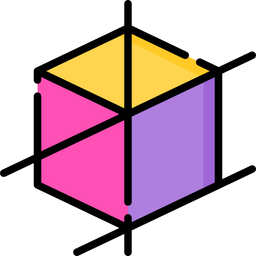 Ciljeva
Na kraju ovog modula vi ćete biti u mogućnosti da:
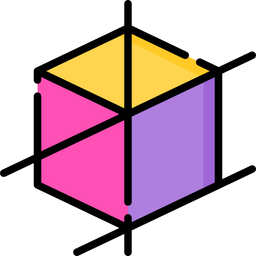 Razumete vrednosti i glavne karakteristike ekonomije deljenja
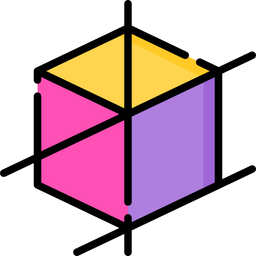 Znati razliku između tradicionalne i ekonomije deljenja
Pokrenite posao u ekonomiji deljenja
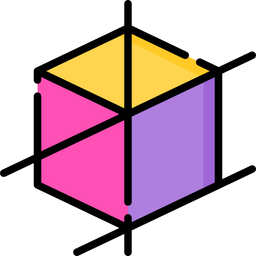 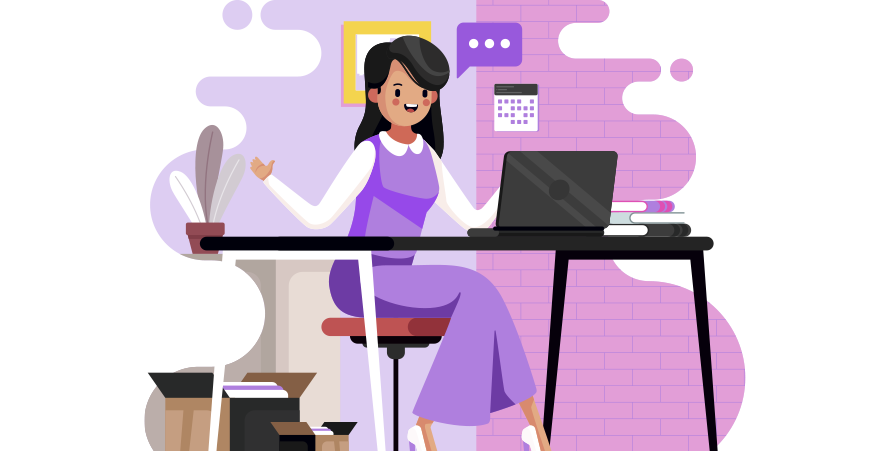 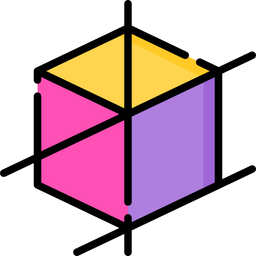 Osigurate i uskladite ponudu i potražnju na platformi za deljenje
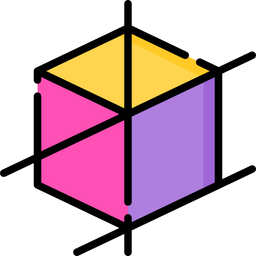 Budite konkurentni i inovativni na tržištu ekonomije deljenja
Index
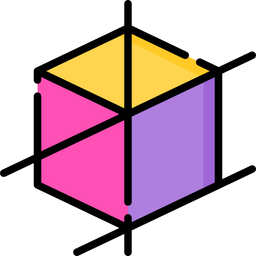 Nastavna jedinica 1 – Uvod u ekonomiju deljenja
Odeljak 1: Definicija
Odeljak 2: Glavne karakteristike
Odeljak 3: Istorija ekonomije deljenja
Odeljak 4: Prednosti i nedostaci za pružaoce usluga
Odeljak 5: Vrste platformi
Odeljak 6: Matrica Peren & Kozinesta
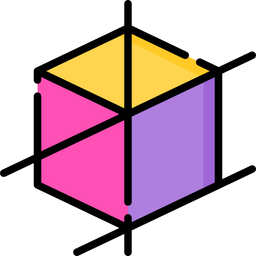 Nastavna jedinica 2 - Kako započeti posao u ekonomiji deljenja
Odeljak 1: Poslovna ideja
Odeljak 2: Kako početi
Odeljak 3: Ponuda i potražnja
Odeljak 4: Crowdsource snabdevanje
Odeljak 5: Saveti i trikovi
Odeljak 6: Kako biti konkurentan
1. Ekonomija deljenja – Definicija
Ekonomija deljenja može se opisati kao novi ekonomski model u kojem se dobra i resursi razmjenjuju ili dele među pojedincima i grupama na kolaborativni način, tako da fizička sredstva postaju usluge.
Ekonomija deljenja je striktno vezana za razvoj novih tehnologija informacija i komunikacija, koje su kombinovane sa večnim komunalnim načinima rada.

Evo nekih od najpoznatijih primera:
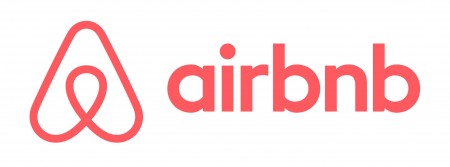 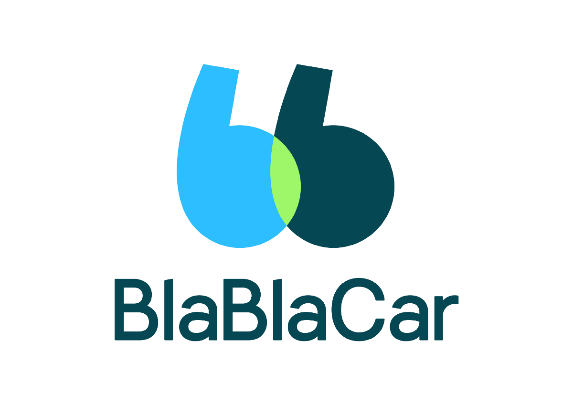 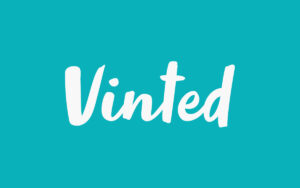 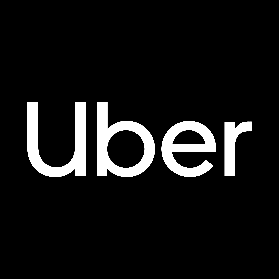 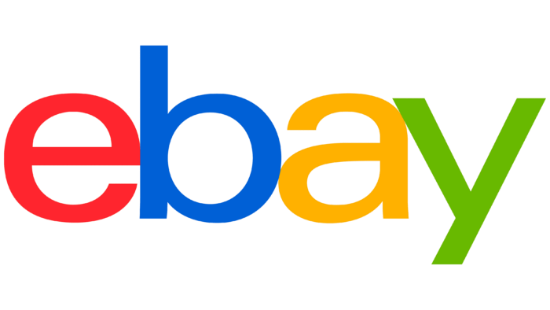 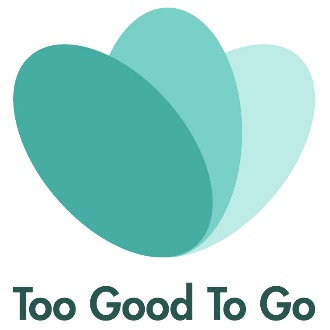 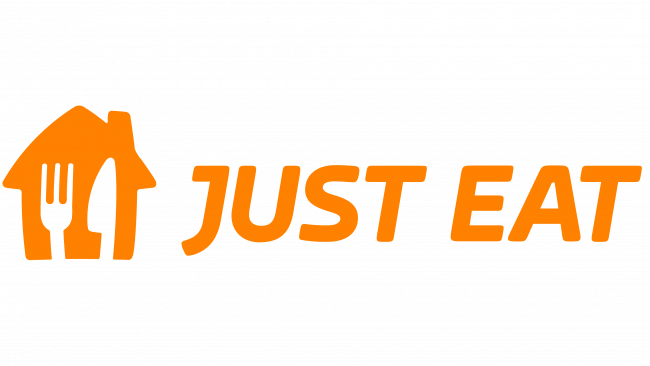 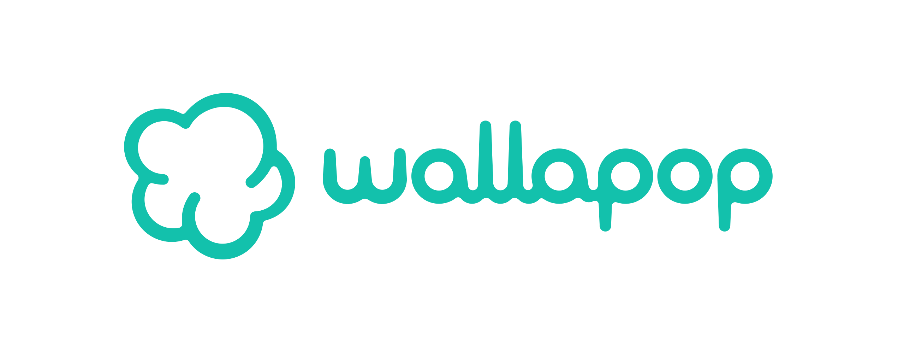 1. Ekonomija deljenja – Glavne karakteristike
Kolaborativna potrošnja (Korišćenje dobara umesto imovine – privremeni pristup robi pozajmljivanjem ili iznajmljivanjem)

Razmena među kolegama (pružaoci usluga u direktnom kontaktu sa potrošačima – ljudski odnosi među jednakima)

Uparivanje ponude i potražnje na digitalnim platformama (dvostrane platforme)

Eksploatacija/bolje korišćenje manje korišćenih sredstava
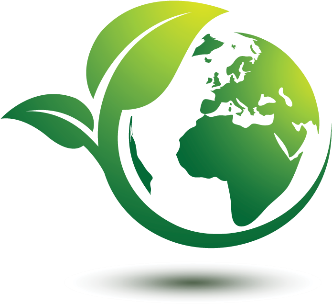 Razmena dobara medju korisnicima

Kupi manje

Manja potreba za proizvodnjom novih proizvoda

Manji pritisak na prirodne resurse

Smanjivanje zagađenja i otpada u celom lancu snabdevanja

Zaštita životne sredine
Smanjen uticaj na životnu sredinu, održivost (protiv otpada i prekomerne potrošnje)
1. Ekonomija deljenja – Istorija ekonomije deljenja
Ekonomija deljenja se razvila u Sjedinjenim Državama, počevši od 2008. godine kao reakcija na finansijsku krizu.
Međutim, njegova osnovna ideja je relativno stara; inovativna karakteristika je kako mrežna tehnologija omogućava deljenje na globalnom nivou.
Takav model dokazuje kako digitalne tehnologije duboko utiču na društvenu strukturu i društvene interakcije.
Ekonomija deljenja je jedno od tržišta sa najbržim rastom u istoriji.

Od 2010. godine, investitori su doprineli preko 23 milijarde dolara u finansiranju rizičnog kapitala početnicima koristeći poslovni model zasnovan na akcijama.
Ovaj fenomen je stekao veliku popularnost kroz dva start-up preduzeća iz San Franciska: Airbnb i Uber. Ova druga je postala najveća taksi kompanija na svetu u poslednjih 10 godina. Revolucionirao je transportne usluge stavljajući samozaposlene vozače u direktan kontakt sa drugim ljudima putem digitalne platforme.
Da li ste znali da…
Termin uberizacija se koristi da označi ekonomski fenomen:

Eliminisanja posrednika
Usluge digitalizacije
Administrativnu lakoća
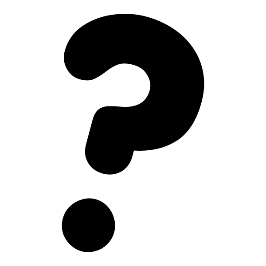 1. Ekonomija deljenja – prednosti i nedostaci za pružaoce usluga
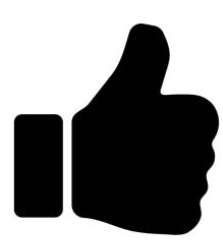 Nove oblasti zapošljavanja

Fleksibilno radno vreme

Mogućnost obavljanja više poslova

Besplatna i atraktivna naknada
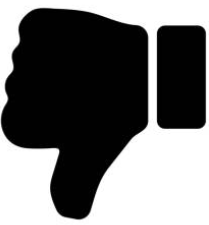 Oslanjanje na tehnologiju

Ograničena sigurnost

Nedostatak zakonske regulative i nelojalna konkurencija
1. Ekonomija deljenja – Vrste platformi
Peren i Kozinest u svom istraživačkom radu Lateral Ekchange markets (2018) pružili su alat radi boljeg razumevanja različitih tipova preduzeća koja posluju u ekonomiji deljenja.

Alat ima oblik matrice koja uključuje dve dimenzije na kojima se zasnivaju četiri tipa platformi ekonomije deljenja
Društvenost
Stepen u kome su članovi platforme uključeni u društvenu interakciju

Posredovanje platforme
Stepen u kojem transakcije teku do dobavljača platforme
Snabdevaci

2. Forumi

3. Posrednici

4. Habovi
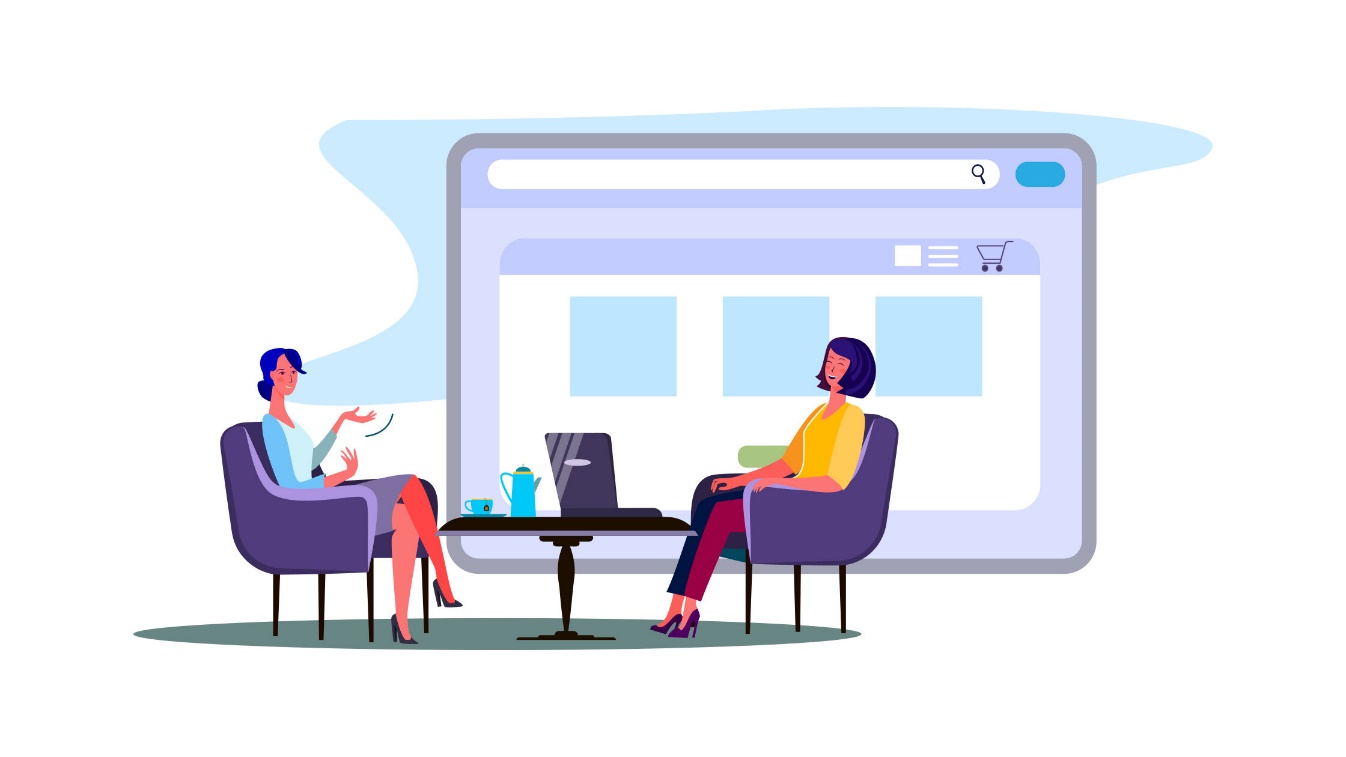 1. Ekonomija deljenja – matrica Peren & Kozinesta
Tipologije ekonomije deljenja - Peren i Kozinest (2018)
Forumi
Povezuje učesnike
Posrednici
Uparene strane
Visoko
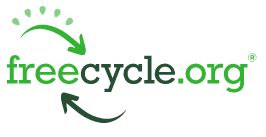 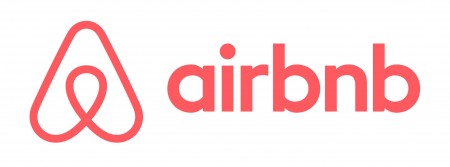 Društvenost
Habovi
Centralizuju razmenu
Dobavljači
Opremaju učesnike
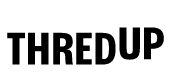 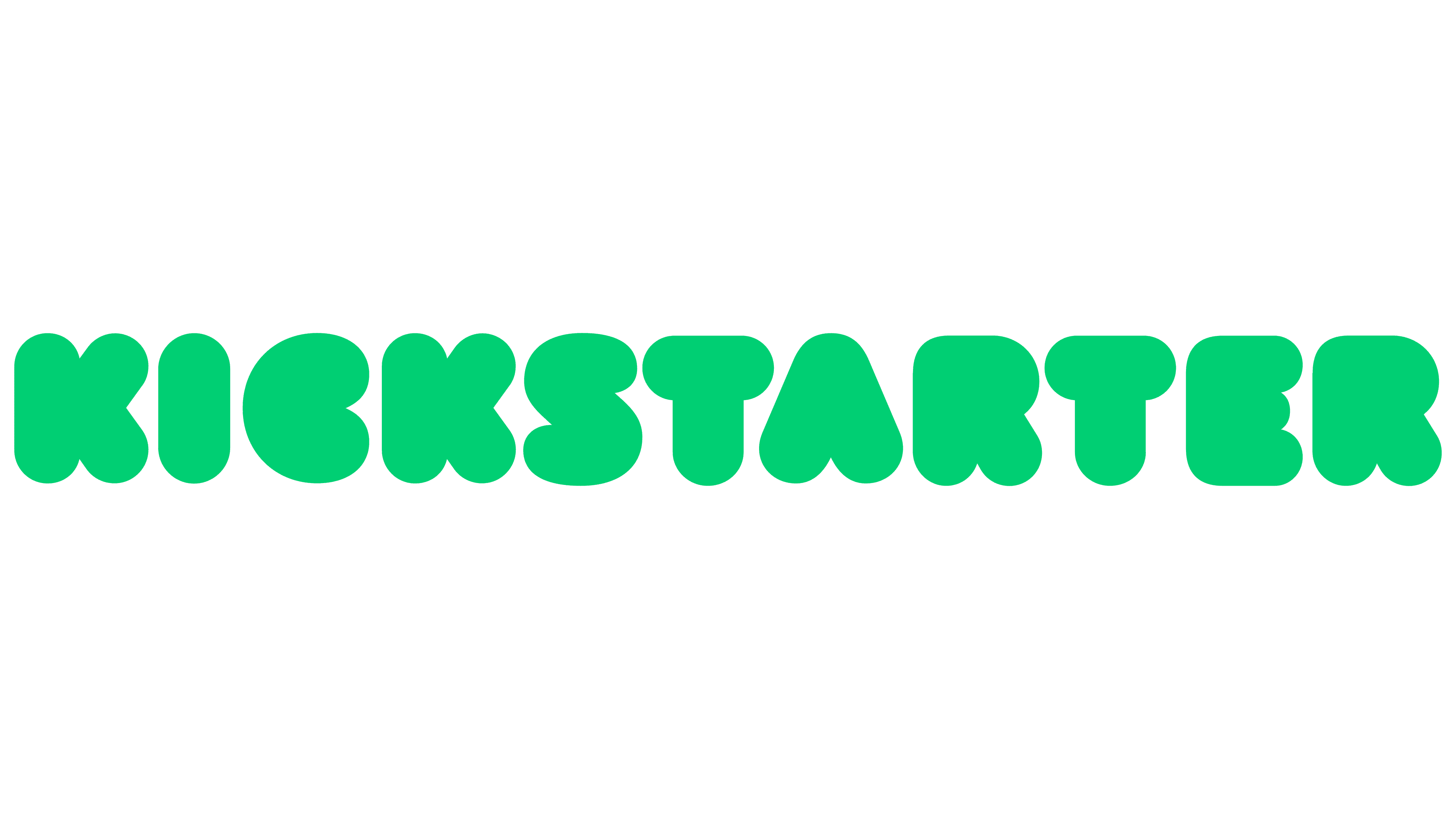 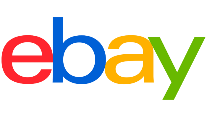 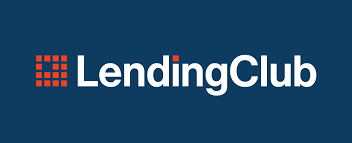 Nisko
Visoko
Nisko
Posrednička platforma
2. Kako započeti posao u ekonomiji deljenja – Poslovna ideja
Da biste pokrenuli posao u ekonomiji deljenja, važno je:

„Odvojite vreme da potražite stvarne probleme za koje su potrebna stvarna rešenja, probleme koje najbolje mogu da reše same zajednice.” Deljenje je dobro (Buczinski, 2013)

Da biste dobili inspiraciju, ovo su neke potencijalne poslovne ideje koje se mogu prilagoditi određenoj ciljnoj grupi ili lokalnom kontekstu
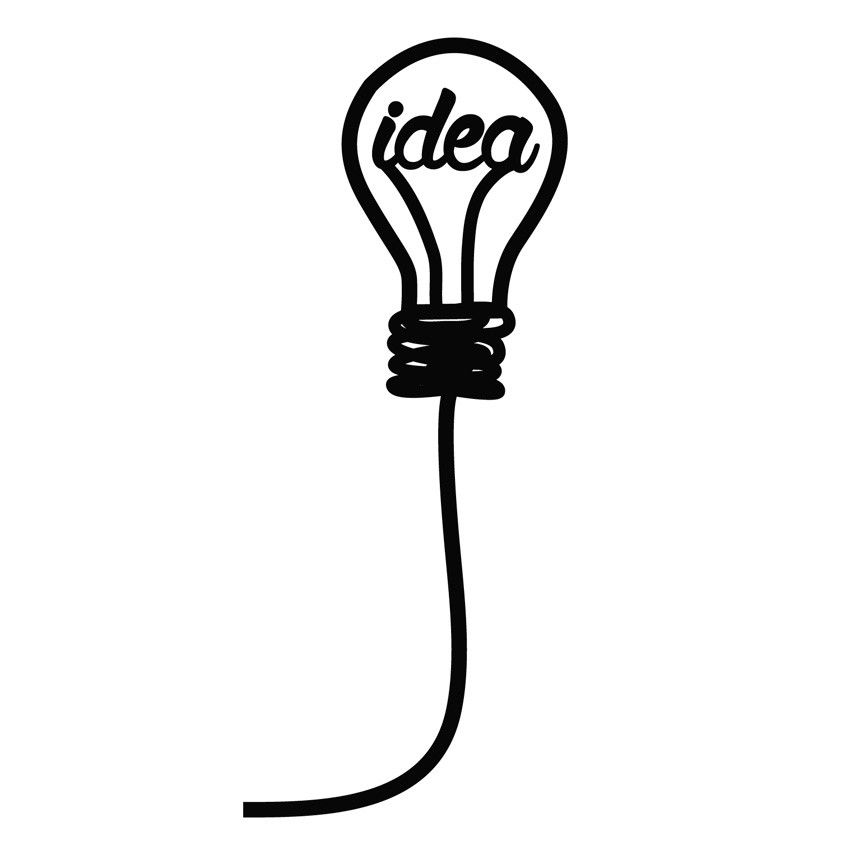 2. Kako započeti posao u ekonomiji deljenja – Kako započeti
Pre svega, izvršite desk istraživanje da biste otkrili „stvarne probleme za koje su potrebna prava rešenja“
Nakon što identifikujete poslovnu ideju, na osnovu vašeg iskustva i rezultata stonog istraživanja, testirajte i potvrdite svoju ideju

Primer: Osnivač aplikacije za deljenje hrane OLIO (pogledajte dokument Najbolj praksa u ovom modulu), potvrdio je svoju ideju na WhatsApp grupi, koja je brzo i jeftino rešenje. Uključila je malu grupu ljudi koji žive blizu jedni drugih i zamolila ih da 2 nedelje dodaju višak hrane koju su imali u grupu. Rezultat i povratne informacije su bili veoma pozitivni i ideja je pokrenuta.

3. Kada bude potvrđeno, potražite investitore koji su spremni da podrže vašu ideju. Ako nemate tehničke veštine za dizajniranje platforme, angažujte razvojnu agenciju ili profesionalne programere (razmotrite ove troškove kada planirate početni budžet)
4. Pre zvaničnog lansiranja proizvoda, potrebno je pokrenuti minimalnu održivu verziju proizvoda platforme kako bi se prikupile povratne informacije od prvih korisnika.
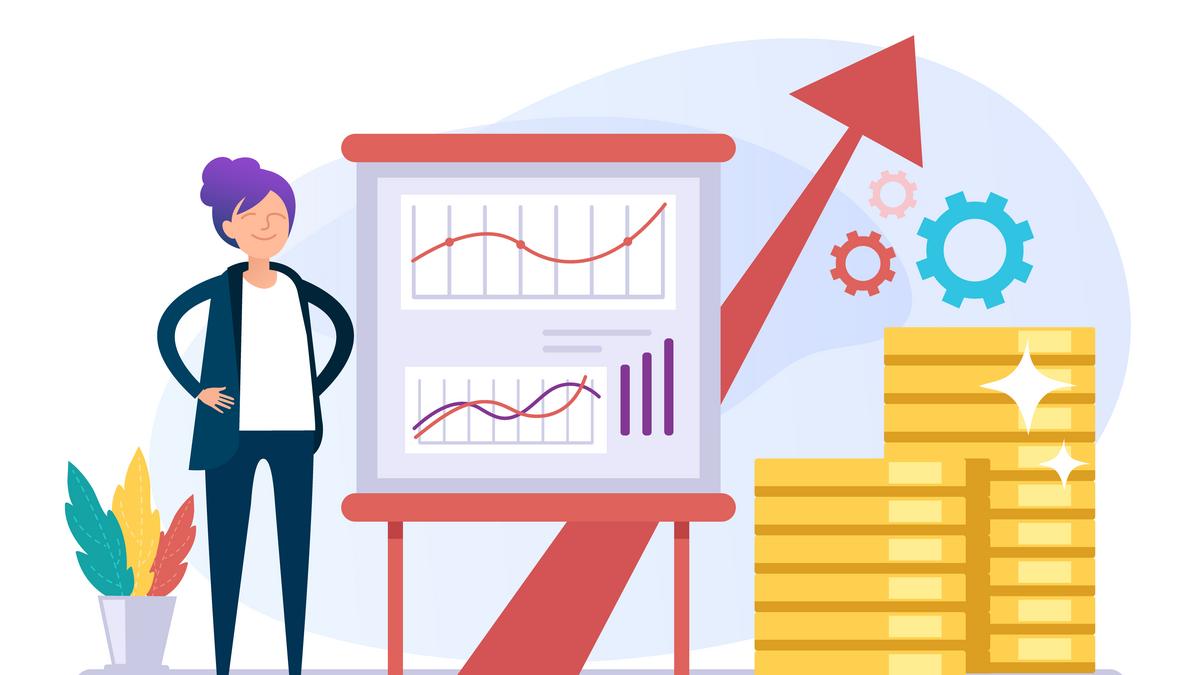 5. Nakon finog podešavanja na osnovu primljenih inputa, posao je spreman za početak.
2. Kako započeti posao u ekonomiji deljenja – ponuda i potražnja
Ekonomija deljenja funkcioniše preko dvostranih platformi - hrani i ponudu i potražnju.
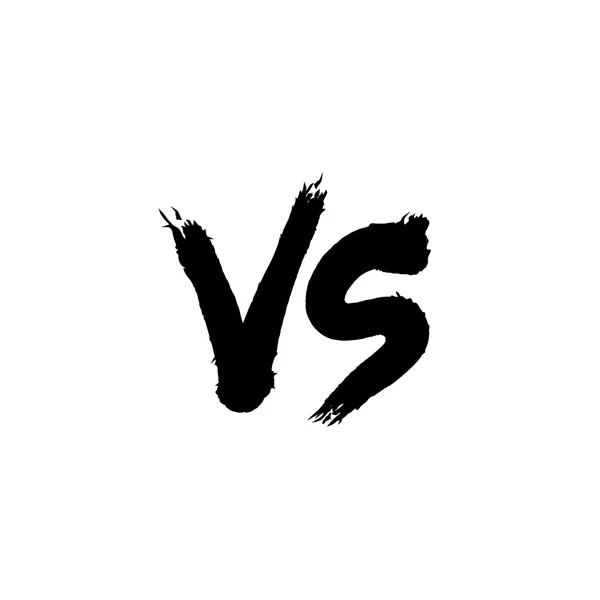 Kako uravnotežiti ponudu i potražnju u ekonomiji deljenja?

Dok tradicionalne firme mogu otpuštati ili zapošljavati zaposlene, u ekonomiji deljenja postoje alternativne strategije:
Rast cena u određenoj oblasti kada je potražnja visoka kroz određeni algoritam;
Smanjenje kupaca spremnih da plate za usluge i povećanje provajdera spremnih da služe.
2. Kako započeti poslovanje u ekonomsiji deljenja – snabdevanje od strane Crowdsource
U ekonomiji deljenja snabdevanje je crowdsoursovano i dobavljači nisu zaposleni.

Koji su rizici?

manja kontrola snabdevača

Rizik je usluga manjeg kvaliteta
Da bi se iskoristila ponuda i potražnja, trebalo bi usvojiti različite strategije.
Example
Usluga koja omogućava vlasnicima automobila da parkiraju na aerodromu kako bi iznajmili svoje automobile drugim putnicima:

Obezbeđuje iznajmljivače putem plaćene akvizicije, kao što su oglašavanje na ekranu ili agregatori pretrage za iznajmljivanje;

Povećava ponudu vlasnika automobila kroz odnose s javnošću, mogućnosti za štampu ili prenošenje od usta do usta.
Kako ublažiti te rizike?

Pažljivi odabir dobavljača (provera preliminarna)

Obuka i ispitivanja

Sistem ocenjivanja (eliminisanje dobavljača sa nižim cenama)
2. Kako započeti posao u ekonomiji deljenja – saveti i trikovi
Foster Trust Transparentnost je suštinski deo peer-to-peer sveta.
Pozitivne onlajn recenzije i ocene su zaista ključne za sticanje poverenja potrošača.
Primer:
Platforma za čuvanje kućnih ljubimaca, koja povezuje vlasnike kućnih ljubimaca kojima su potrebne usluge smeštaja, trebalo bi da podstakne poverenje kroz konsultacije veterinara 24 sata dnevno, 7 dana u nedelji, premium osiguranje kućnih ljubimaca ili deljenje fotografija i video snimaka čuvara koji komuniciraju sa kućnim ljubimcima (pogledajte Rover).
2. Neka plaćanja budu jednostavna
Ceo proces treba da bude bez papira i automatizovan. Korisnici bi trebalo da budu u mogućnosti da plate paušalnu naknadu preko onlajn platforme, dok bi provajderi usluga trebalo da primaju plate preko PaiPal-a, kreditne kartice ili čeka.
3. Izgradnja brenda, umrežavanje i komunikacija
Ekonomija deljenja se odnosi na zajednicu i komunikaciju. Društveni mediji igraju važnu ulogu u izgradnji brenda i potrazi za novim klijentima ili partnerima. Ne izbegavajte negativne povratne informacije ili kritike, uvek se sarađujte sa njima.
2. Kako započeti posao u ekonomiji deljenja – Kako biti konkurentan
Danas je na raspolaganju mnogo usluga i platformi za deljenje.
Ljudi biraju te usluge uglavnom zbog nižih cena; da bi ponuda bila atraktivna, stoga je neophodno biti konkurentan u pozicioniranju cena.

Međutim, ako je konačni cilj stvaranje inovativnih rešenja, ima još mnogo toga da se uradi:

Nedostatak regulacije u ekonomiji deljenja često rezultira eksploatacijom dobavljača ili negativno utiče na tradicionalnu ekonomiju.


Postoji sve veća svest o „tamnim stranama“ ekonomije deljenja; iz tog razloga ljudi su sve više u potrazi za pravednijim i održivim načinima potrošnje.
Nova preduzeća bi trebalo da vrate ekonomiju deljenja njenom prvobitnom značenju, stvaranju i razvoju:

Prakse održive potrošnje
Osećaj pripadnosti zajednici
Sumiranje
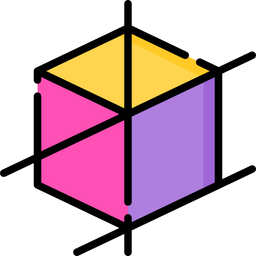 Ekonomija deljenja je nova pojava koja može doneti nekoliko prilika.
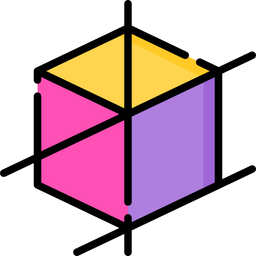 U ekonomiji deljenja moraju se regrutovati ne samo kupci već i dobavljači. Ponuda mora da bude korišćena, dok se ponuda i potražnja podudaraju na digitalnim platformama.
Ekonomija deljenja zasnovana je na međusobnoj razmeni, korišćenju digitalnih platformi i održivosti.
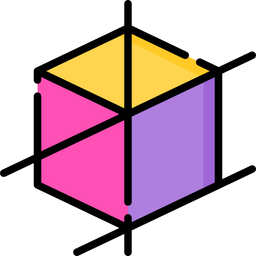 Nabavka crowdsourcinga može biti rizična, ali postoje različite strategije za ublažavanje potencijalnih rizika.
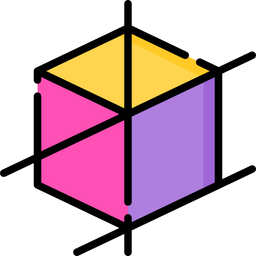 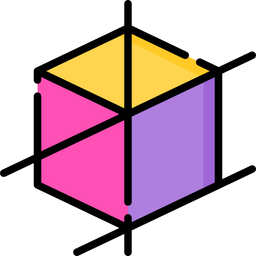 Danas postoji mnogo platformi za deljenje. Pa kako biti inovativan? Praksa održive potrošnje i osećaj pripadnosti zajednici su ključ.
Hvala!
Partner: IDP